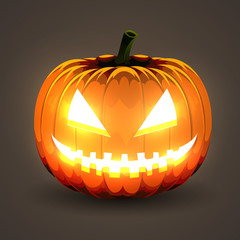 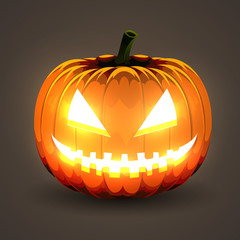 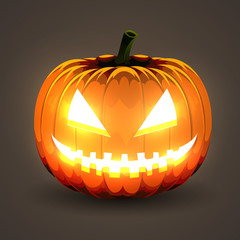 nafo.oslomet.no
nafo.oslomet.no
nafo.oslomet.no
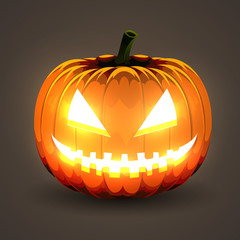 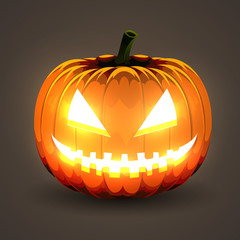 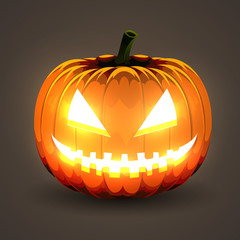 nafo.oslomet.no
nafo.oslomet.no
nafo.oslomet.no
Tamil
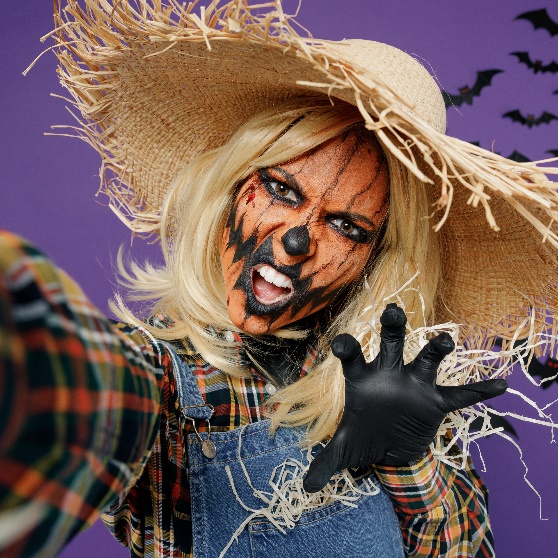 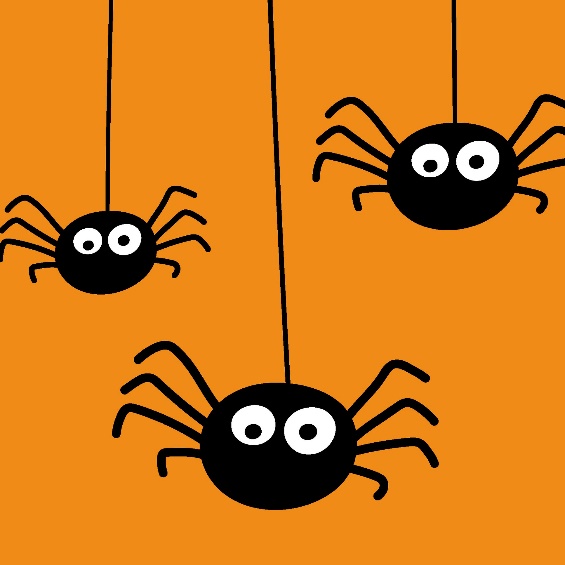 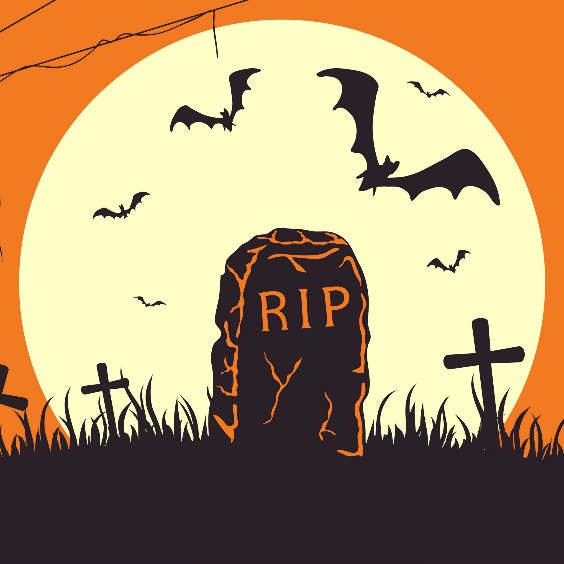 சிலந்தி
கல்லறை
முக வர்ணம்
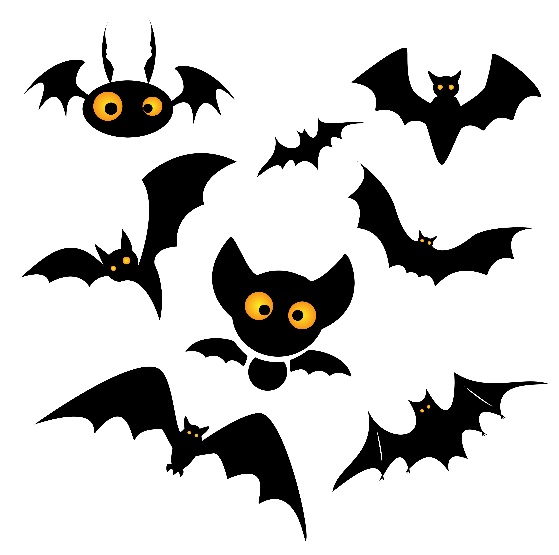 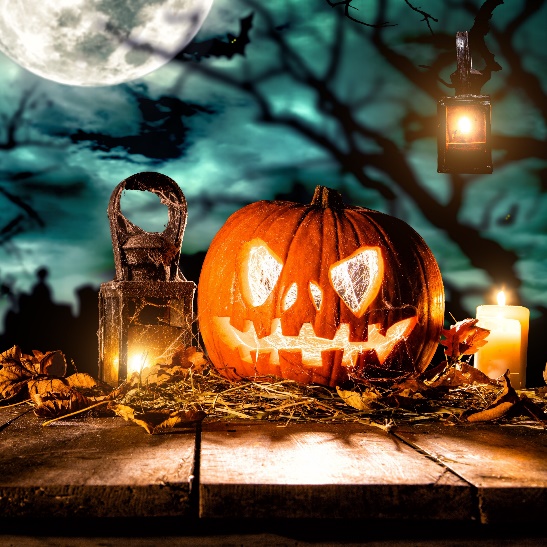 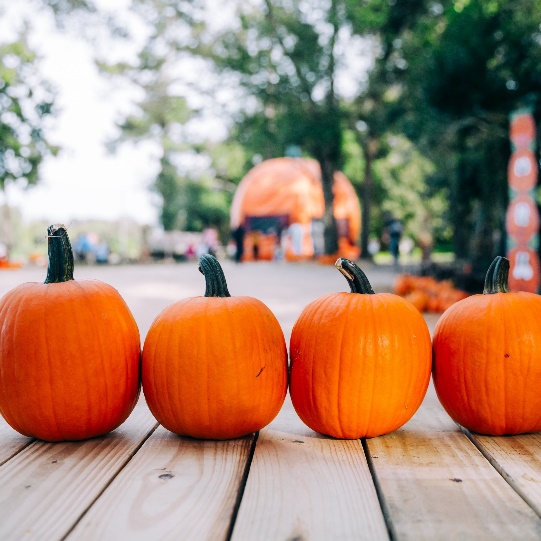 Svart
பூசணி
பூசணி விளக்கு
வெளவால்
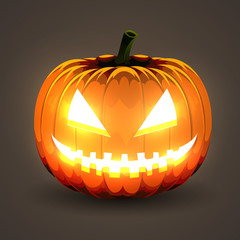 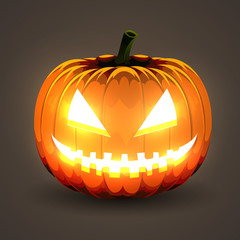 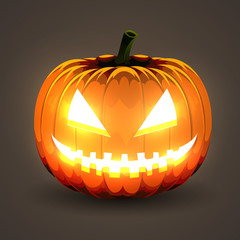 Tamil
nafo.oslomet.no
nafo.oslomet.no
nafo.oslomet.no
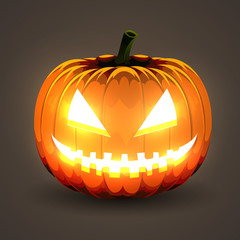 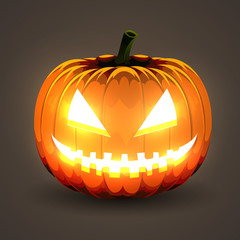 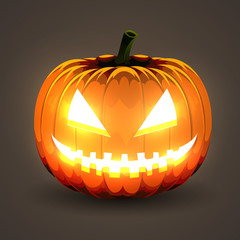 nafo.oslomet.no
nafo.oslomet.no
nafo.oslomet.no
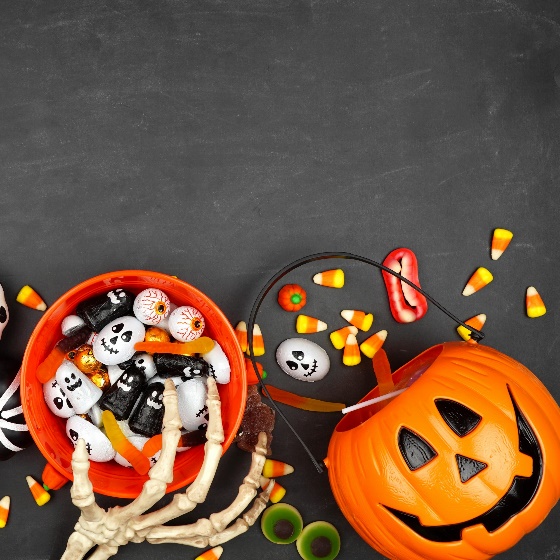 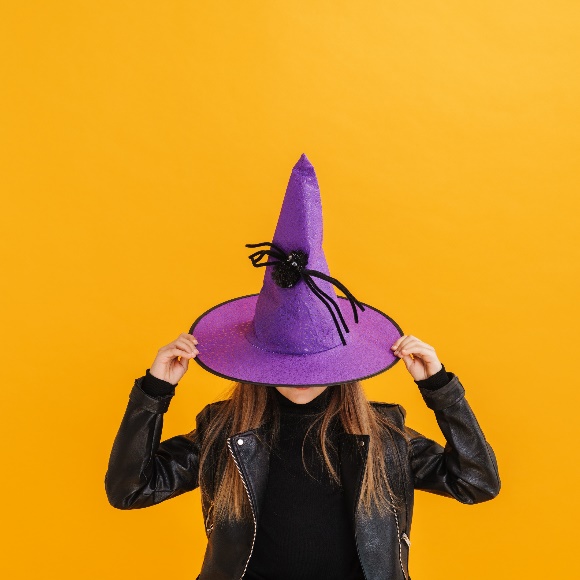 Tamil
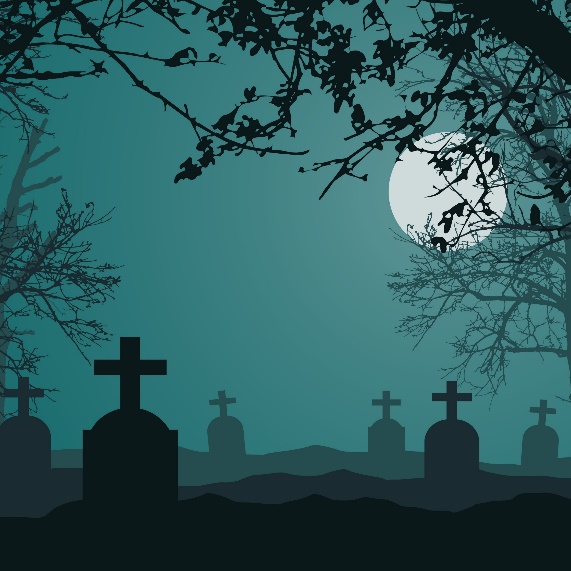 மிட்டாய்ப்பெட்டி
கல்லறை
தொப்பி
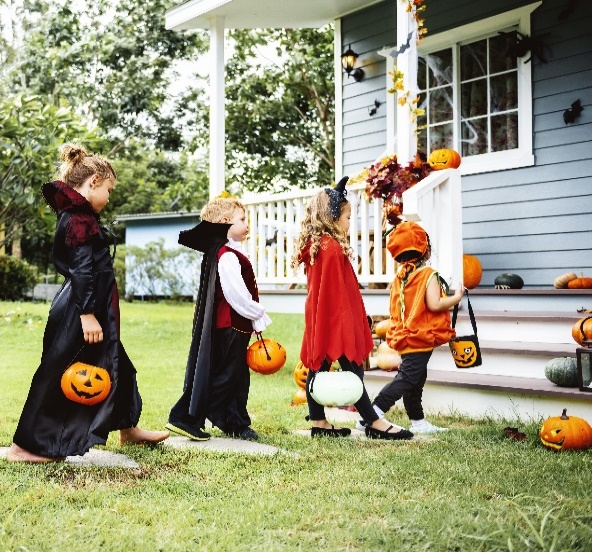 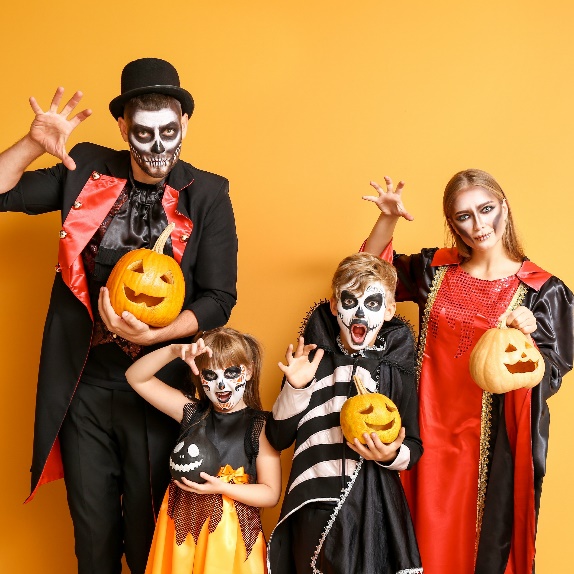 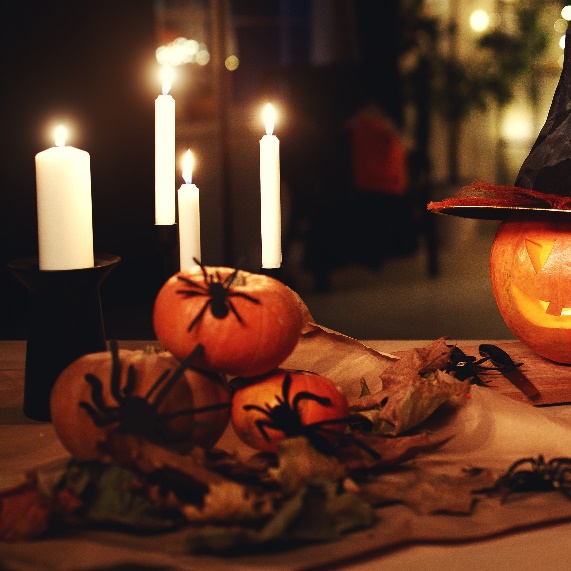 வம்பா விருந்தா
வினோதஉடை  அணி
lவிளக்கு
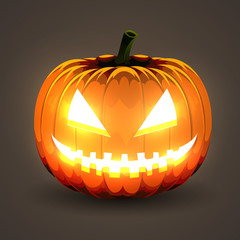 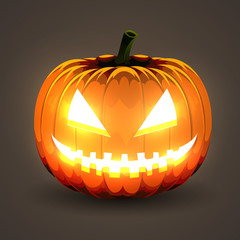 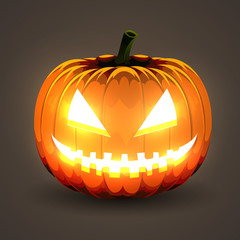 Tamil
nafo.oslomet.no
nafo.oslomet.no
nafo.oslomet.no
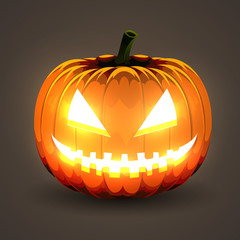 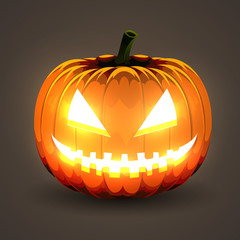 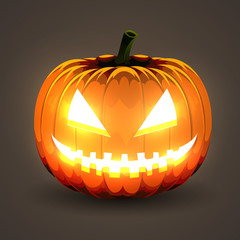 nafo.oslomet.no
nafo.oslomet.no
nafo.oslomet.no
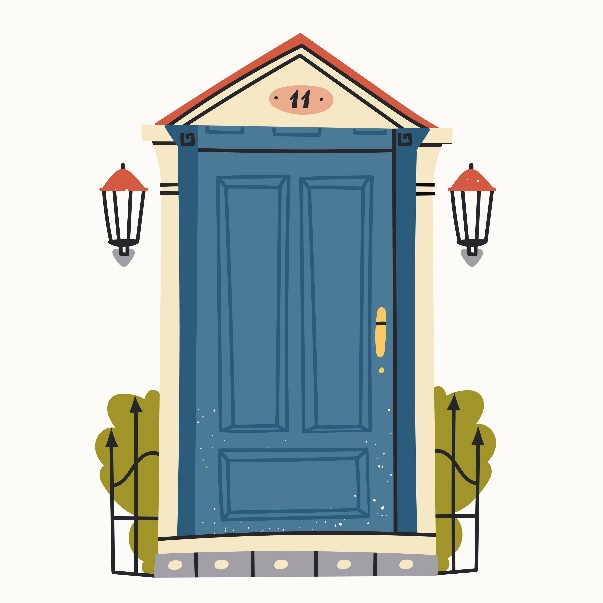 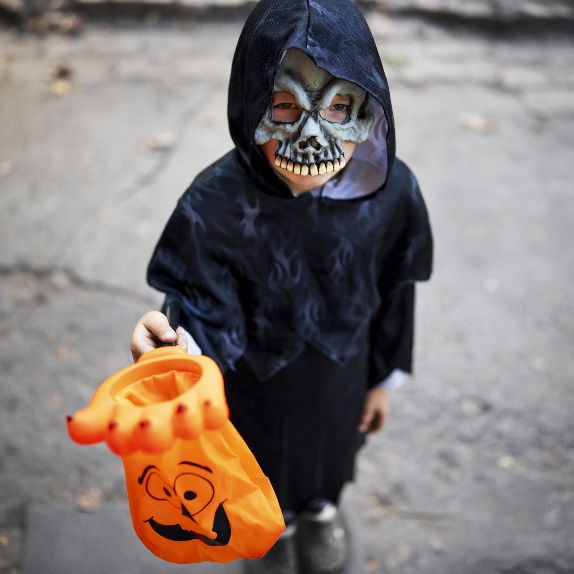 Tamil
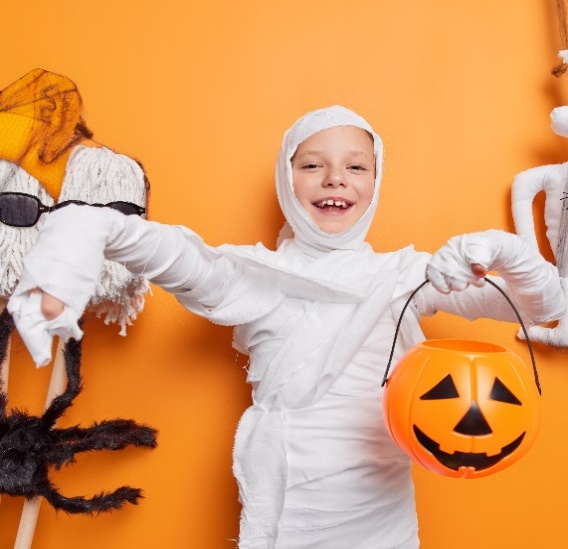 மம்மி
முகமூடி
கதவு
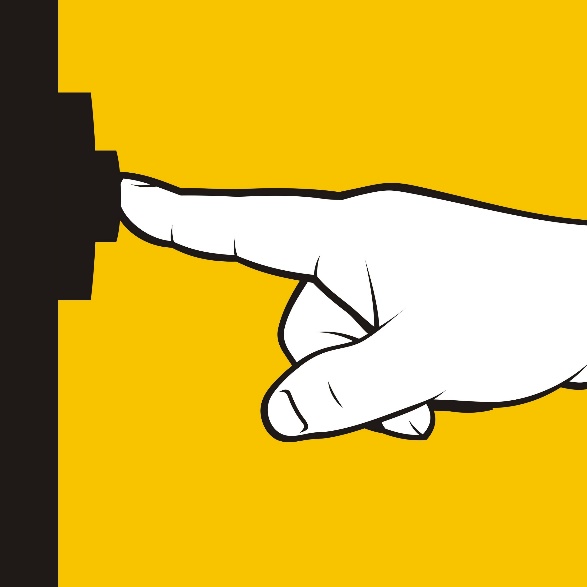 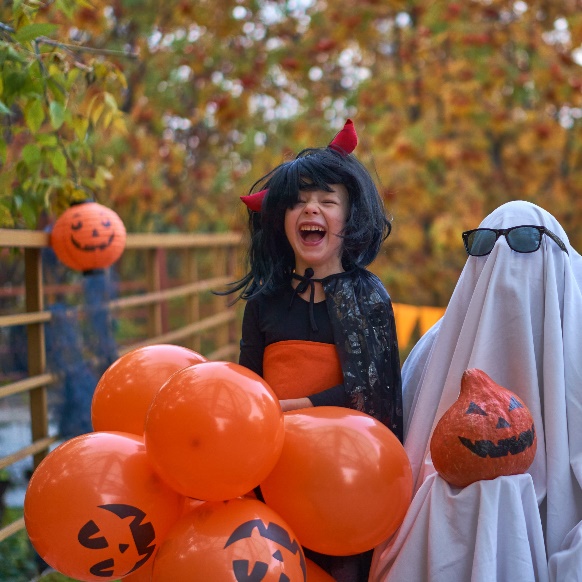 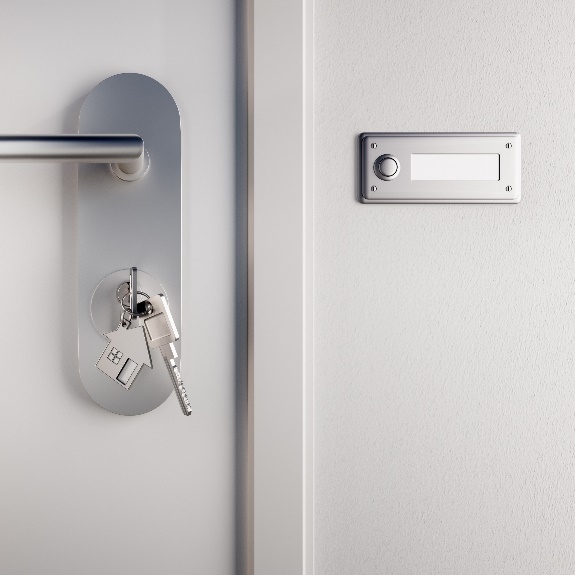 மணியை அழுத்து
டோப்
அழைப்பு மணி
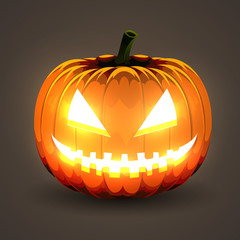 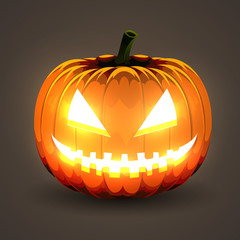 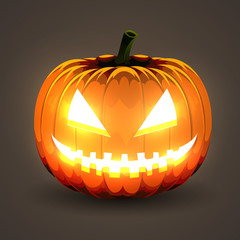 Tamil
nafo.oslomet.no
nafo.oslomet.no
nafo.oslomet.no
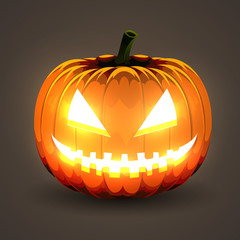 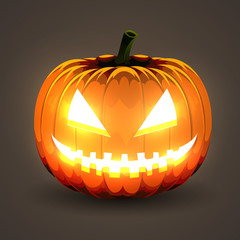 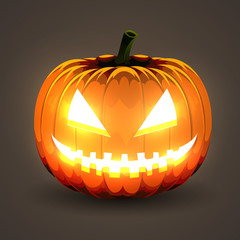 nafo.oslomet.no
nafo.oslomet.no
nafo.oslomet.no
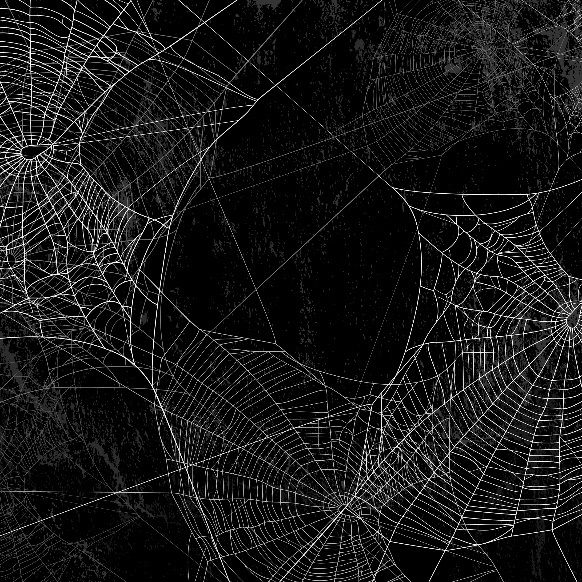 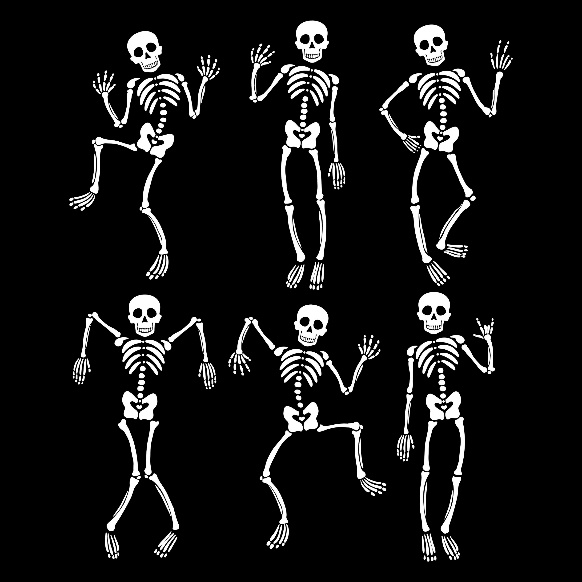 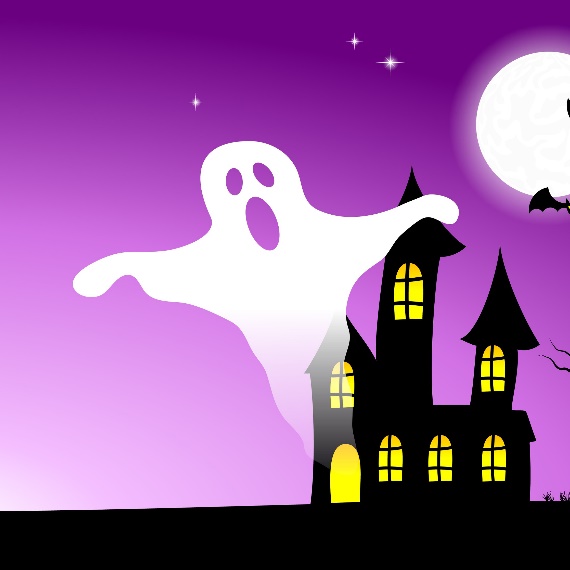 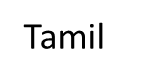 எலும்புக் கூடு
சிலந்தி வலை
பேய்
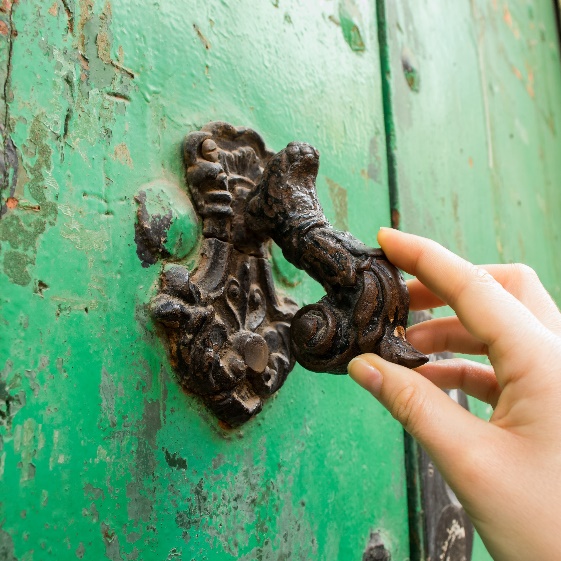 கறுப்பு
தட்டுதல்
செம்மஞ்சள்
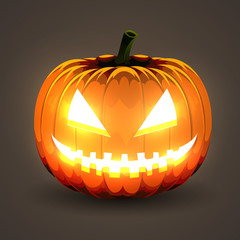 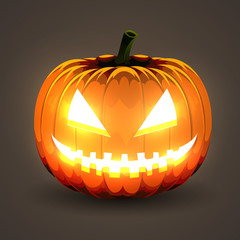 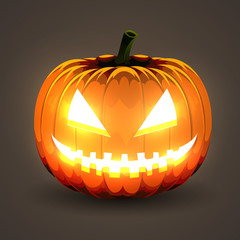 Tamil
nafo.oslomet.no
nafo.oslomet.no
nafo.oslomet.no
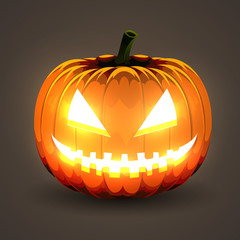 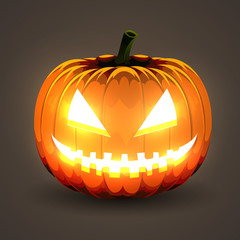 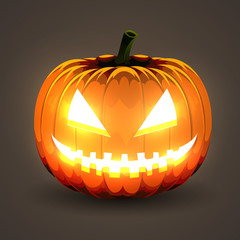 nafo.oslomet.no
nafo.oslomet.no
nafo.oslomet.no
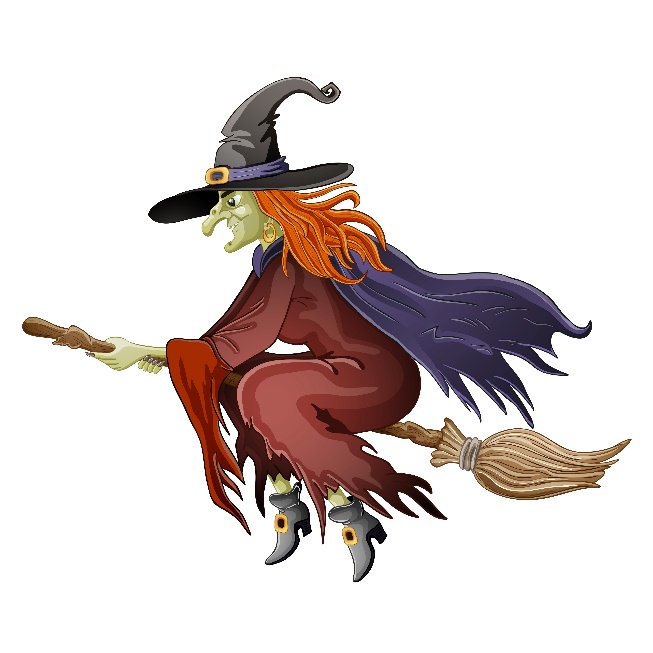 Tamil
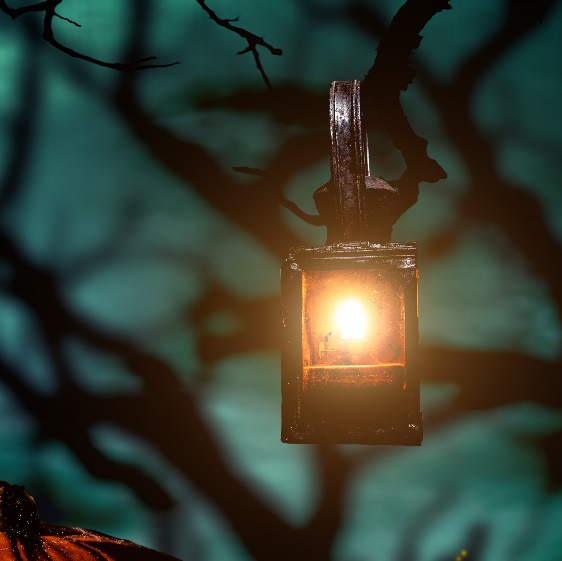 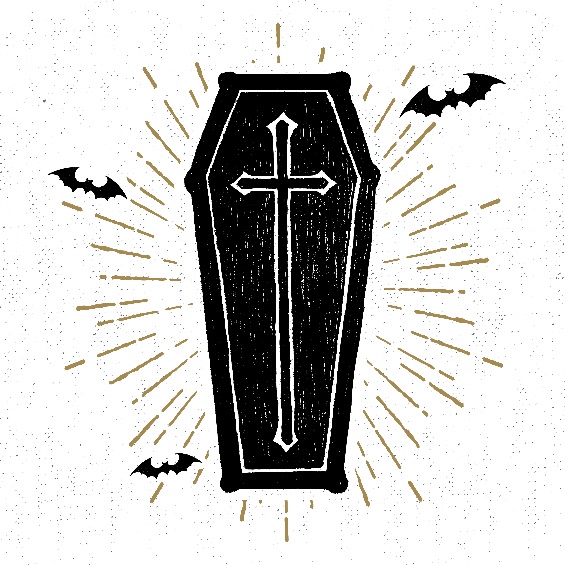 சூனியக்காரி
விளக்கு
சவப்பெட்டி
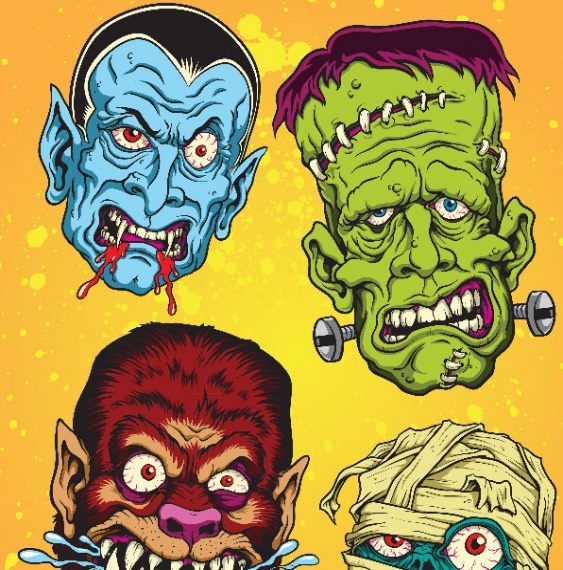 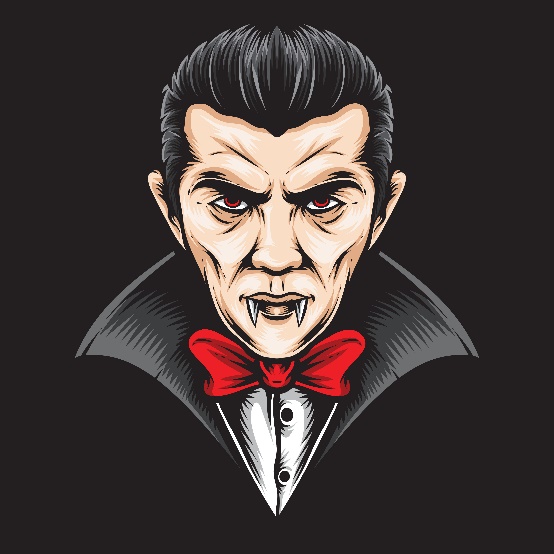 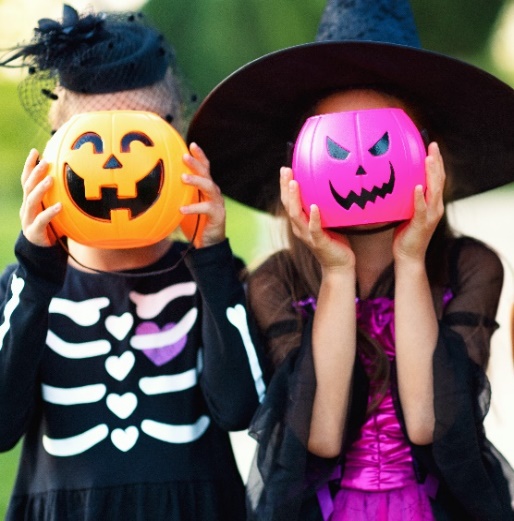 வினோத உடைகள்
பயங்கர உருவங்கள்
இரத்தக்காட்டேரி